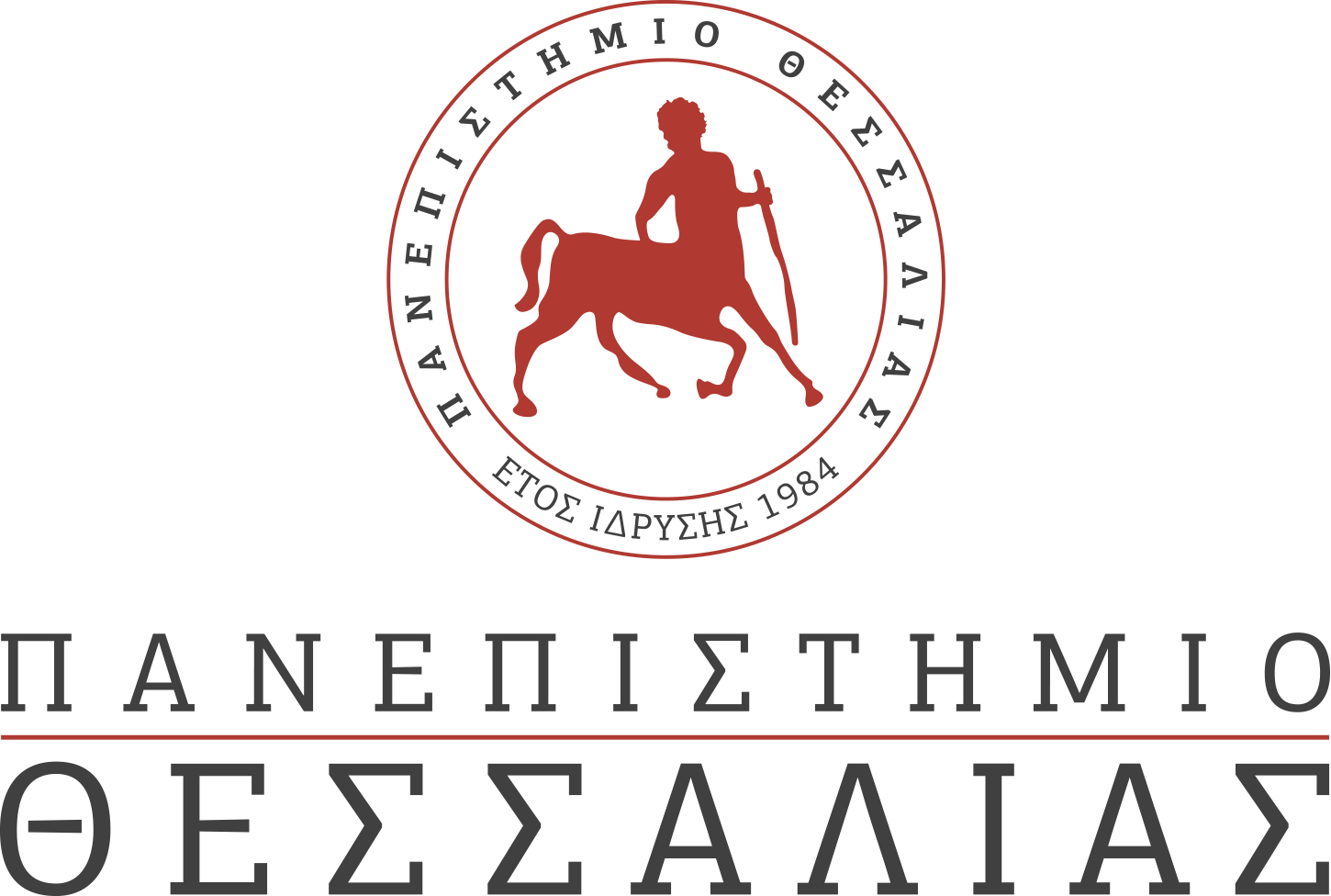 ΚΥΚΛΙΚΗ ΟΙΚΟΝΟΜΙΑ &
ΒΙΩΣΙΜΗ ΑΝΑΠΤΥΞΗ
ΞΕΝΟΦΩΝ ΣΠΗΛΙΩΤΗΣ
Καθηγητής
ΕΙΣΑΓΩΓΗ
"Μόνο όταν θα έχει πεθάνει και το τελευταίο δένδρο, και θα έχει μολυνθεί και το τελευταίο ποτάμι και θα έχει πιαστεί και το τελευταίο ψάρι, θα καταλάβουμε ότι... δεν μπορείς να φας χρήματα. Ακόμη κι αν προσπαθήσεις, δεν είναι και πολύ θρεπτικά."  

(Ινδιάνος του Καναδά πριν από 300 χρόνια).
Πανεπιστήμιο Θεσσαλίας, Τμήμα Περιβάλλοντος, Καθηγητής: Ξενοφών Σπηλιώτης
ΕΙΣΑΓΩΓΗ
πραγματικό ερώτημα

“ποιο θα είναι το κόστος αν δεν  κάνουμε κάτι για να μη συμβεί το παραπάνω;...”

η ανθρώπινη υγεία, 
η υγεία του οικοσυστήματος, 
ο βίος πάνω απ' όλα
Πανεπιστήμιο Θεσσαλίας, Τμήμα Περιβάλλοντος, Καθηγητής: Ξενοφών Σπηλιώτης
Ανθρώπινες Δραστηριότητες
Η ανθρωπότητα γεμίζει τη Γη σκουπίδια. 
Η ικανότητα που έχουμε να χειραγωγούμε το περιβάλλον έχει κατά πολύ ξεπεράσει τη δυνατότητά μας να κατανοούμε τις συνέπειες της χειραγώγησης αυτής. 
Η επίδραση των ενεργειών μας είναι πολύ μεγαλύτερη από την κατανόηση που έχουμε για το οικοσύστημα. 
Παράδειγμα πριν είκοσι χρόνια τα CFC’s θεωρήθηκαν ωφέλιμες και ασφαλείς ουσίες. Μέχρι που εμφανίστηκε το πρόβλημα του στρώματος του όζοντος.
Πανεπιστήμιο Θεσσαλίας, Τμήμα Περιβάλλοντος, Καθηγητής: Ξενοφών Σπηλιώτης
Νέος τρόπος σκέψης
Ο Αλβέρτος Αϊνστάιν πριν τριάντα χρόνια 
"Αν πρόκειται να επιβιώσουμε χρειάζεται να βρούμε ένα νέο τρόπο σκέψης." 
Πρέπει να αναζητούμε τις αιτίες των προβλημάτων και να προσπαθούμε να τα ελαχιστοποιούμε στην πηγή, με:
την επανασχεδίαση των προϊόντων και των διαδικασιών παραγωγής
με διαφορετικές εταιρικές αξίες και κυβερνητικές πολιτικές 
ώστε να εξασφαλίσουμε την αλλαγή στην πράξη
Πανεπιστήμιο Θεσσαλίας, Τμήμα Περιβάλλοντος, Καθηγητής: Ξενοφών Σπηλιώτης
Σημερινή πρόκληση
πως θα κατορθώσουμε να εφαρμόσουμε την ιδέα της βιώσιμης ανάπτυξης; 

Πώς πέρα από το "πρέπει" και θα πάμε σε δράση; 
Ψάχνουμε για ένα κοινό στόχο. Ποιοι είναι όμως οι στόχοι μας;                                Τι περιλαμβάνουν; 

τη μείωση του περιβαλλοντικού κινδύνου, 
τον επανασχεδιασμό των παραγωγικών διαδικασιών, των αγαθών και των καταναλωτικών συνηθειών, καθώς και 
τη βελτίωση του οικονομικού αποτελέσματος.
Πανεπιστήμιο Θεσσαλίας, Τμήμα Περιβάλλοντος, Καθηγητής: Ξενοφών Σπηλιώτης
Αλλαγές προς την Κατεύθυνση της Βιωσιμότητας
Κυβερνητικές αλλαγές 
Ακαδημαϊκές αλλαγές 
Επιχειρησιακές αλλαγές 
Μη Κυβερνητικές αλλαγές 
Εργατικές αλλαγές 
Αλλαγές στα Μέσα Ενημέρωσης 
Αγροτικές αλλαγές  
Αλλαγές στους Θρησκευτικούς Οργανισμούς 
Καταναλωτικές αλλαγές
Πανεπιστήμιο Θεσσαλίας, Τμήμα Περιβάλλοντος, Καθηγητής: Ξενοφών Σπηλιώτης
Ιδέα της Κυκλικής Οικονομίας
καλύτερη εναλλακτική λύση στο κυρίαρχο μοντέλο οικονομικής ανάπτυξης, το λεγόμενο:

 "παίρνω-φτιάχνω-πετάω"

Οι αρνητικές επιπτώσεις που προκαλούνται από το τελευταίο είναι:
η απειλή της σταθερότητας των οικονομιών και της ακεραιότητας των φυσικών οικοσυστημάτων που είναι:
απαραίτητα για την επιβίωση της ανθρωπότητας.
Πανεπιστήμιο Θεσσαλίας, Τμήμα Περιβάλλοντος, Καθηγητής: Ξενοφών Σπηλιώτης
Ιδέα της Κυκλικής Οικονομίας
Πανεπιστήμιο Θεσσαλίας, Τμήμα Περιβάλλοντος, Καθηγητής: Ξενοφών Σπηλιώτης
Αειφόρος ανάπτυξη
απαιτεί ισόρροπη και ταυτόχρονη εξέταση 

των οικονομικών, 
περιβαλλοντικών, 
τεχνολογικών και κοινωνικών πτυχών μιας οικονομίας, 
τομέα ή μεμονωμένης βιομηχανικής διαδικασίας, καθώς και 
της αλληλεπίδρασης μεταξύ όλων αυτών των πτυχών.
Πανεπιστήμιο Θεσσαλίας, Τμήμα Περιβάλλοντος, Καθηγητής: Ξενοφών Σπηλιώτης
Αειφόρος ανάπτυξη
Πανεπιστήμιο Θεσσαλίας, Τμήμα Περιβάλλοντος, Καθηγητής: Ξενοφών Σπηλιώτης
Συμβολή της Κυκλικής Οικονομίας
Η Κυκλική Οικονομία προωθεί μια πιο κατάλληλη και περιβαλλοντικά ορθή χρήση των πόρων που αποσκοπούν στην υλοποίηση μιας πιο πράσινης οικονομίας, που χαρακτηρίζεται από ένα νέο επιχειρηματικό μοντέλο και καινοτόμες ευκαιρίες απασχόλησης (Ίδρυμα Ellen Mac Arthur), καθώς και από τη βελτίωση της ευημερίας και των προφανών επιπτώσεων στην ισότητα εντός και μεταξύ των γενεών όσον αφορά τόσο τη χρήση των πόρων όσο και την πρόσβαση:
Πανεπιστήμιο Θεσσαλίας, Τμήμα Περιβάλλοντος, Καθηγητής: Ξενοφών Σπηλιώτης
Συμβολή της Κυκλικής Οικονομίας
Η Κυκλική Οικονομία έχει τη δυνατότητα να κατανοήσει και να εφαρμόσει ριζικά νέα πρότυπα βοηθώντας την κοινωνία να επιτύχει αυξημένη βιωσιμότητα και ευημερία με χαμηλό ή μηδενικό κόστος υλικών, ενέργειας και περιβάλλοντος.
Πανεπιστήμιο Θεσσαλίας, Τμήμα Περιβάλλοντος, Καθηγητής: Ξενοφών Σπηλιώτης
Διαπίστωση
“Ένας κόσμος στον οποίο η φτώχεια είναι ενδημική θα είναι πάντα επιρρεπής σε οικολογικές και άλλες καταστροφές”
Πανεπιστήμιο Θεσσαλίας, Τμήμα Περιβάλλοντος, Καθηγητής: Ξενοφών Σπηλιώτης
Πρόκληση
η πρόκληση για μια προληπτική και αναγεννητική οικολογική ανάπτυξη δεν είναι μια 
"περισσότερο από τα ίδια" προσέγγιση, 
που αναζητά την αυξημένη εφαρμογή των "πράσινων" τεχνολογιών, αλλά αντίθετα απαιτεί μια ευρύτερη και πολύ πιο ολοκληρωμένη ματιά στο σχεδιασμό, ριζικά εναλλακτικές λύσεις σε ολόκληρο τον κύκλο ζωής οποιασδήποτε διαδικασίας, καθώς και στην αλληλεπίδραση μεταξύ της διαδικασίας, του περιβάλλοντος και της οικονομίας στην οποία είναι ενσωματωμένη. 
Αναγέννηση δεν θα σημαίνει μόνο υλική ή ενεργειακή ανάκτηση, αλλά θα συνεπάγεται αντίθετα βελτίωση ολόκληρου του μοντέλου διαβίωσης και της οικονομίας σε σύγκριση με την προηγούμενη οικονομία και διαχείριση των πόρων.
Πανεπιστήμιο Θεσσαλίας, Τμήμα Περιβάλλοντος, Καθηγητής: Ξενοφών Σπηλιώτης
Πανεπιστήμιο Θεσσαλίας, Τμήμα Περιβάλλοντος, Καθηγητής: Ξενοφών Σπηλιώτης
Πανεπιστήμιο Θεσσαλίας, Τμήμα Περιβάλλοντος, Καθηγητής: Ξενοφών Σπηλιώτης
Επιπτώσεις που οφείλονται στην τρύπα του όζοντος
Αριστερά: Το στρώμα του όζοντος στην στρατόσφαιρα απορροφά το μεγαλύτερο μέρος της βιολογικά καταστρεπτικής ηλιακής υπεριώδους UV-B ακτινοβολίας αποτελώντας ασπίδα προστασίας για τη Γη.
Δεξιά: Μείωση του όζοντος στην στρατόσφαιρα έχει ως αποτέλεσμα την αύξηση της UV-B ακτινοβολίας που φτάνει στην επιφάνεια της Γης με συνέπειες που αφορούν ολόκληρο τον πλανήτη.
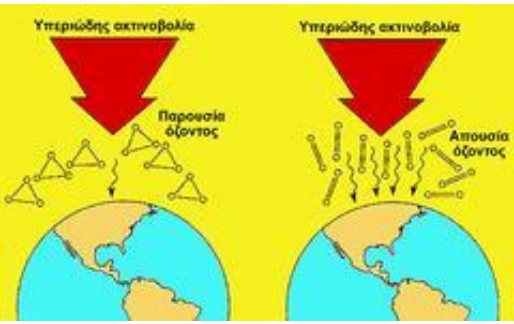 Πανεπιστήμιο Θεσσαλίας, Τμήμα Περιβάλλοντος, Καθηγητής: Ξενοφών Σπηλιώτης